My family and Friends
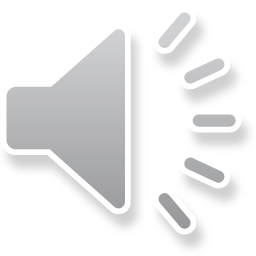 2 grade
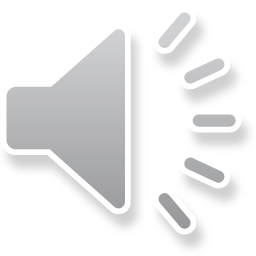 P.B p.24 ex 12
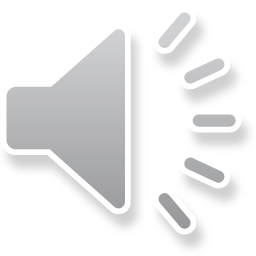 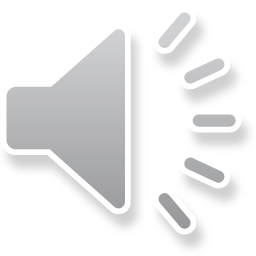 Home taskA.B p 15 ex.4
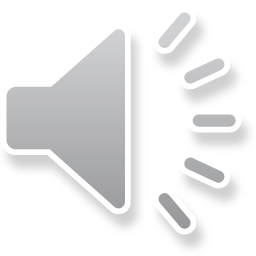